ДЕСТРУКТИВНІ ТА КОНСТРУКТИВНІ ФУНКЦІЇ КОНФЛІКТІВ
ПЛАН
1. Поняття "конфлікт".
2. Поняття "функція".
3. Явні та латентні функції конфліктів.
4. Конструктивні функції конфлікту.
5. Деструктивні функції конфлікту.
6. Висновок.
кОНФЛІКТ
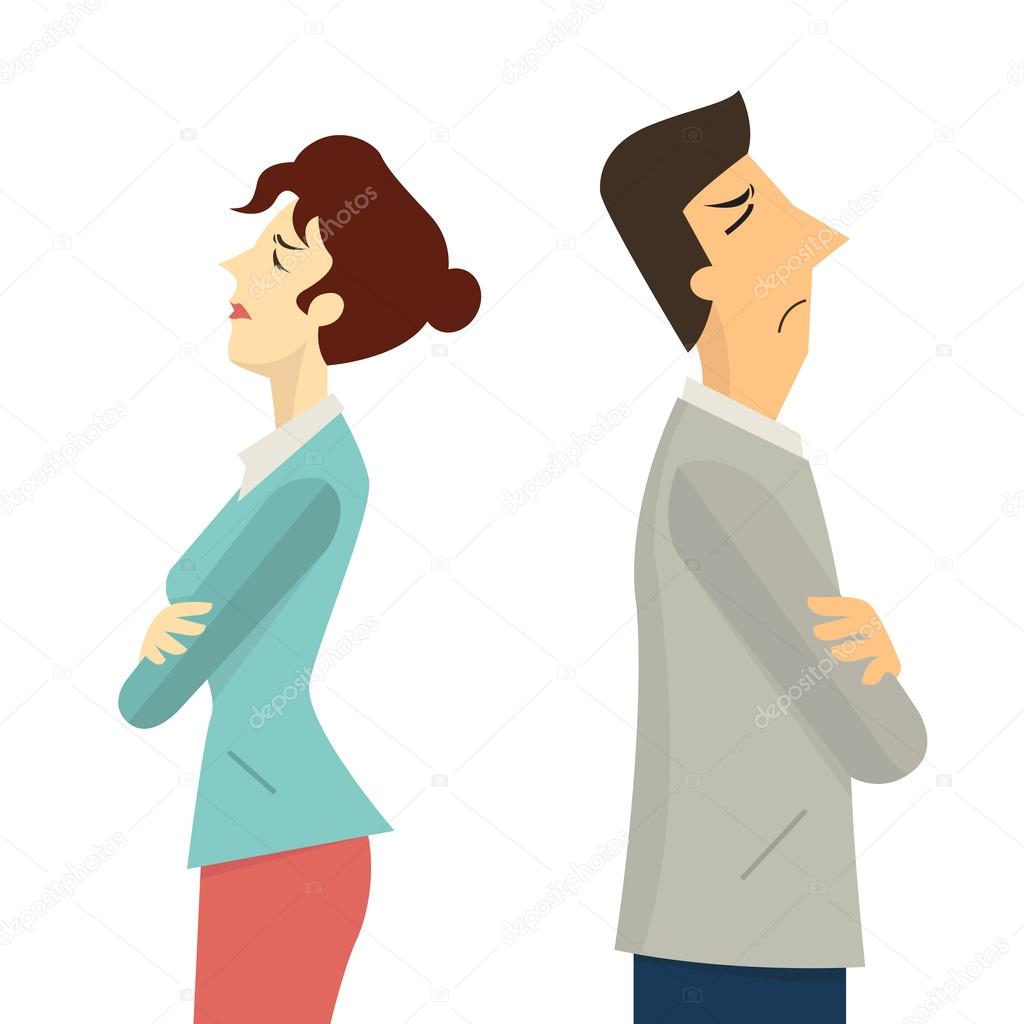 Конфлікт (лат. conflictus - зіткнення, сутичка) - зіткнення протилежних інтересів і поглядів, напруження і крайнє загострення суперечностей, що призводить до активних дій, ускладнень, боротьби, що супроводжуються складними колізіями.
фУНКЦІЯ
Функція (від лат. fundiу — здійснення, виконання) означає значення і роль, яку певний соціальний процес виконує щодо потреб соціальної системи вищого рівня.
ФУНКЦІЇ КОНФЛІКТУ
ЛАТЕНТНІ (ПРИХОВАНІ)
ЯВНІ
ЯВНІ ФУНКЦІЇ КОНФЛІКТУ
наслідки співпадають з цілями, які проголошували та переслідували опоненти конфлікту.
ЛАТЕНТНІ ФУНКЦІЇ КОНФЛІКТУ
наслідки виявляються лише з часом;
можуть виражатися у тому, що результати взагалі виявляються несподіваними і не відповідають цілям учасників конфлікту.
ФУНКЦІЇ КОНФЛІКТІВ
КОНСТРУКТИВНІ (ПОЗИТИВНІ)
ДЕСТРУКТИВНІ (НЕГАТИВНІ)
НАСЛІДКИ КОНСТРУКТИВНИХ ФУНКЦІЙ
розрядження напруженості між конфліктуючими сторонами;
ліквідація стресової ситуації;
сприяє мобілізації енергії для вирішення завдань;
одержання нової інформації про опонента;
згуртування колективу;
стимулювання до змін;
діагностика можливих опонентів.
НАСЛІДКИ ДЕСТРУКТИВНИХ ФУНКЦІЙ
емоційні, часові, матеріальні витрати на участь у конфлікті;
погіршення соціально-психологічного клімату у колективі;
конфліктуючі сторони стають ворогами;
складне відновлення ділових стосунків;
може призвести до стресу, пригнічення;
внаслідок одного конфлікту може виникнути інший.
висновки
Отже, конфлікт - це виникнення між людьми протиборств, внаслідок зіткнення різних думок, поглядів, бажань. Насправді конфлікт є невід'ємною частиною нашого життя. Кажуть, що в конфлікті людина може набути більшого досвіду, ніж за все життя. Але вони бувають різними: конструктивними та деструктивними. Конструктивні - це позитивні функції конфлікту, внаслідок яких ми можемо отримати нову інформацію щодо свого опонента, поліпшити стосунки з ним. В той час деструктивні навпаки руйнують стосунки між людьми і людина може довгий час відчувати себе пригніченою. Для того, щоб в житті було поменше конфліктів, необхідно прислуховуватися один до одного та казати одразу, що Вам не подобається.